Made by Aron Geosits
Let’s build a computer
For circa 1000$
Made by Aron Geosits
TABLE OF CONTENTS
07
01
04
RAM
Storage
The CPU
The CPUCooler
08
02
05
The Case
The GPU
The Power Supply
The Motherboard
03
09
06
Peripherals
The CPU
01
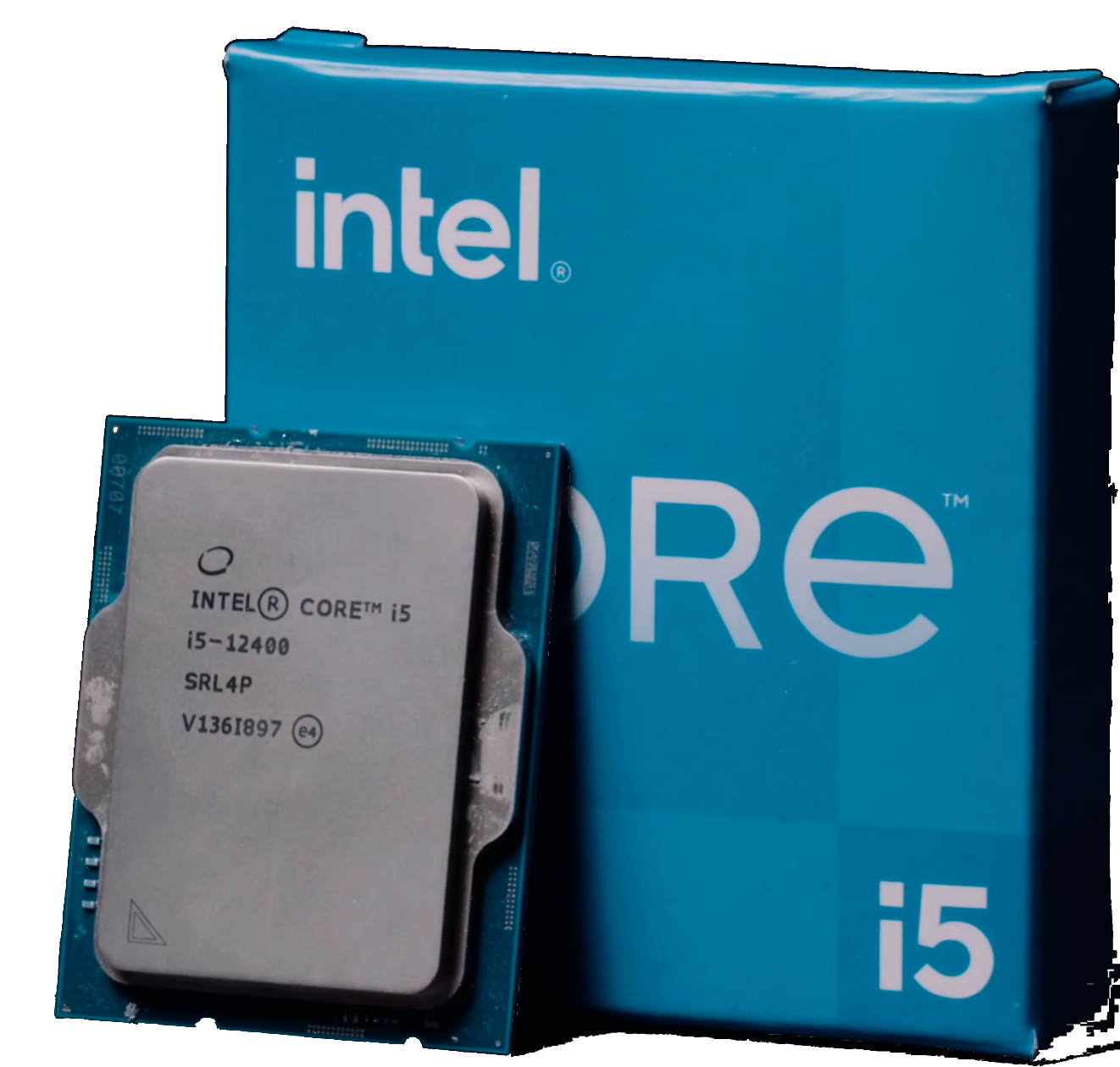 Intel Core i5-12400
Best in its category(according to cpu.userbenchmark.com)
Supports DDR5
Only runs at 2.50 GHz
Retails for $149,99(at MicroCenter)
TABLE OF CONTENTS
07
01
04
RAM
Storage
The CPU
The CPUCooler
08
02
05
The Case
The GPU
The Power Supply
The Motherboard
03
09
06
Peripherals
The CPU Cooler
02
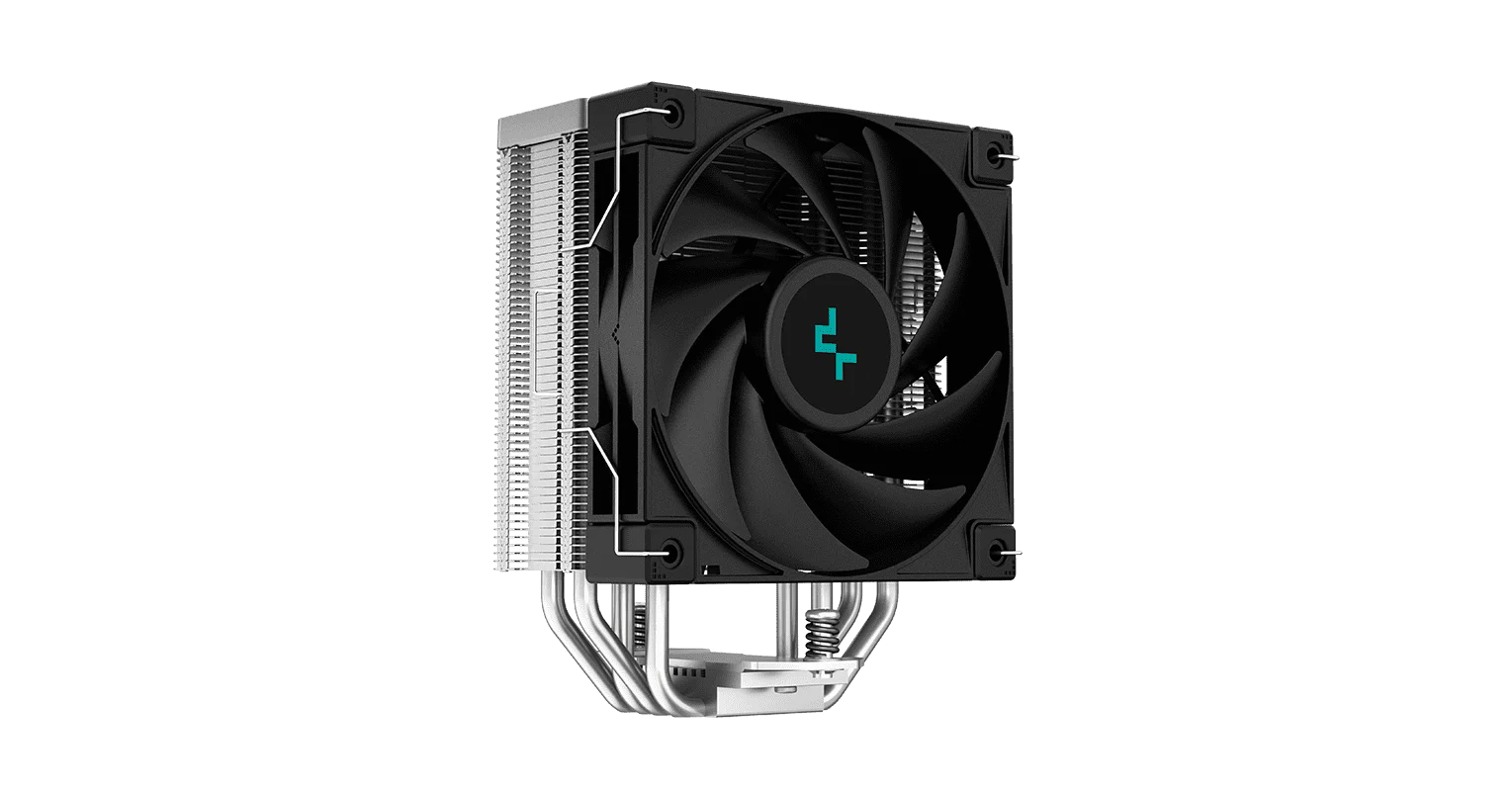 DeepCool AK400
Quite good CPU cooler for its price
Gets the job done
Retails for $29,99(at MicroCenter)
TABLE OF CONTENTS
07
01
04
RAM
Storage
The CPU
The CPUCooler
08
02
05
The Case
The GPU
The Power Supply
The Motherboard
03
09
06
Peripherals
03
The Motherboard
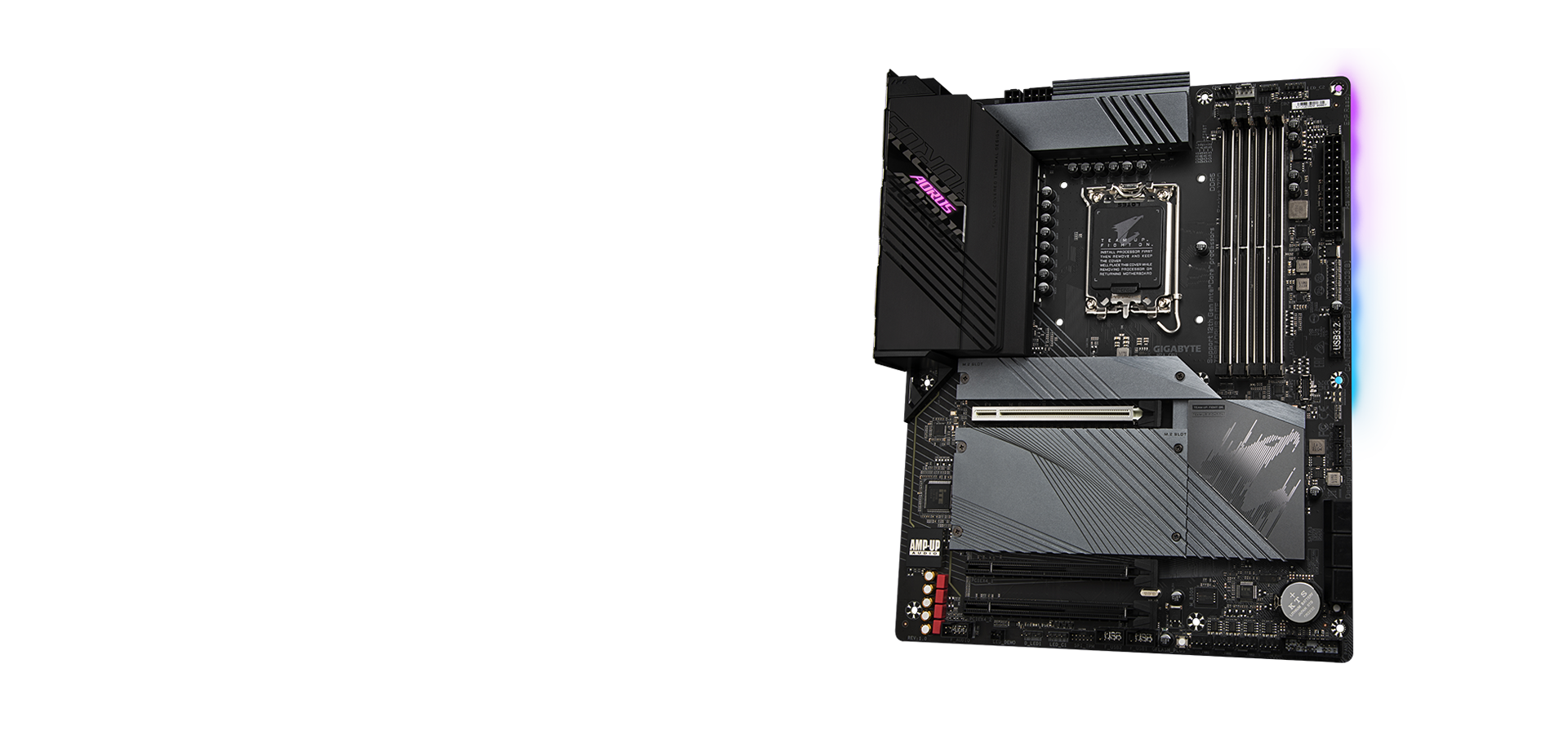 Gigabyte Z690 Aorus Elite AX
LGA1700
Supports DDR5
Lots of ports
Integrated Wi-Fi adapter and sound card
Retails for $199,99(at MicroCenter)
TABLE OF CONTENTS
07
01
04
RAM
Storage
The CPU
The CPUCooler
08
02
05
The Case
The GPU
The Power Supply
The Motherboard
03
09
06
Peripherals
RAM
04
Crucial 16GB (2 x 8GB) DDR5 RAM
Really fast
Cheap for its category
Dual Channel
Retails for $49,99(at MicroCenter)
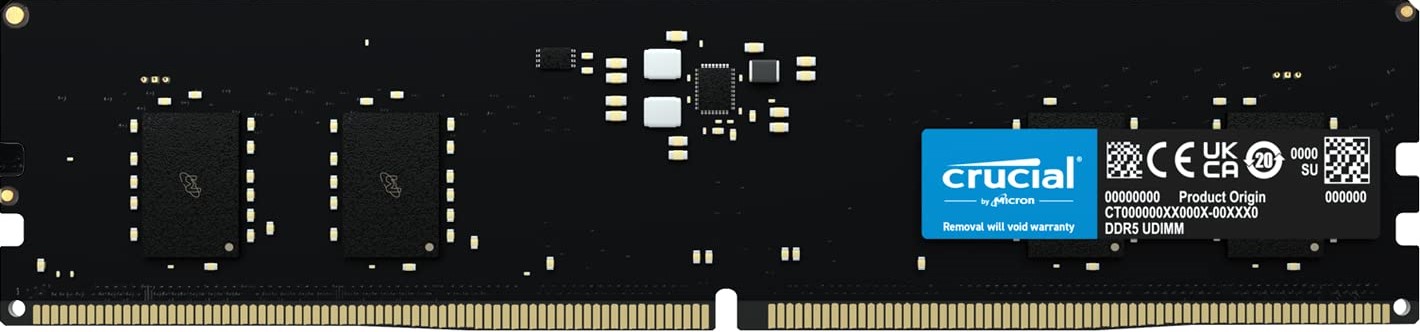 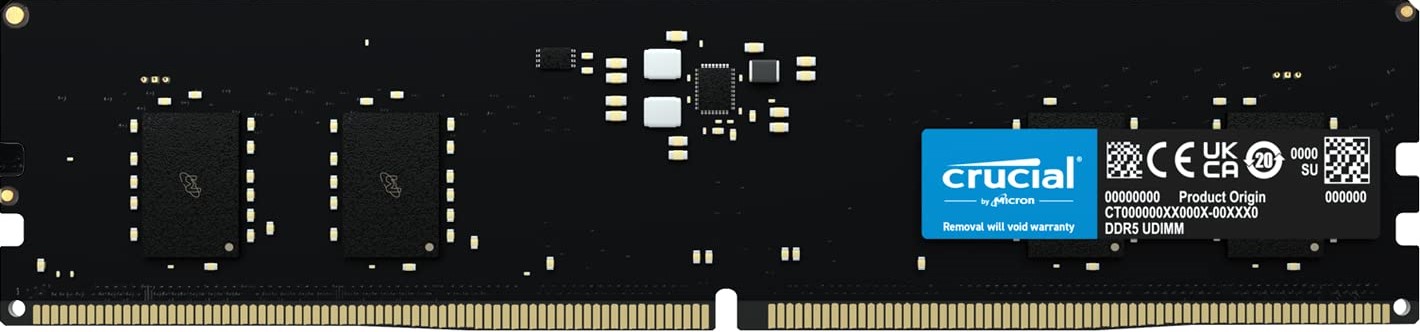 TABLE OF CONTENTS
07
01
04
RAM
Storage
The CPU
The CPUCooler
08
02
05
The Case
The GPU
The Power Supply
The Motherboard
03
09
06
Peripherals
The GPU
05
Gigabyte – NVIDIA GeForce RTX 3060 OC 12GB GDDR6
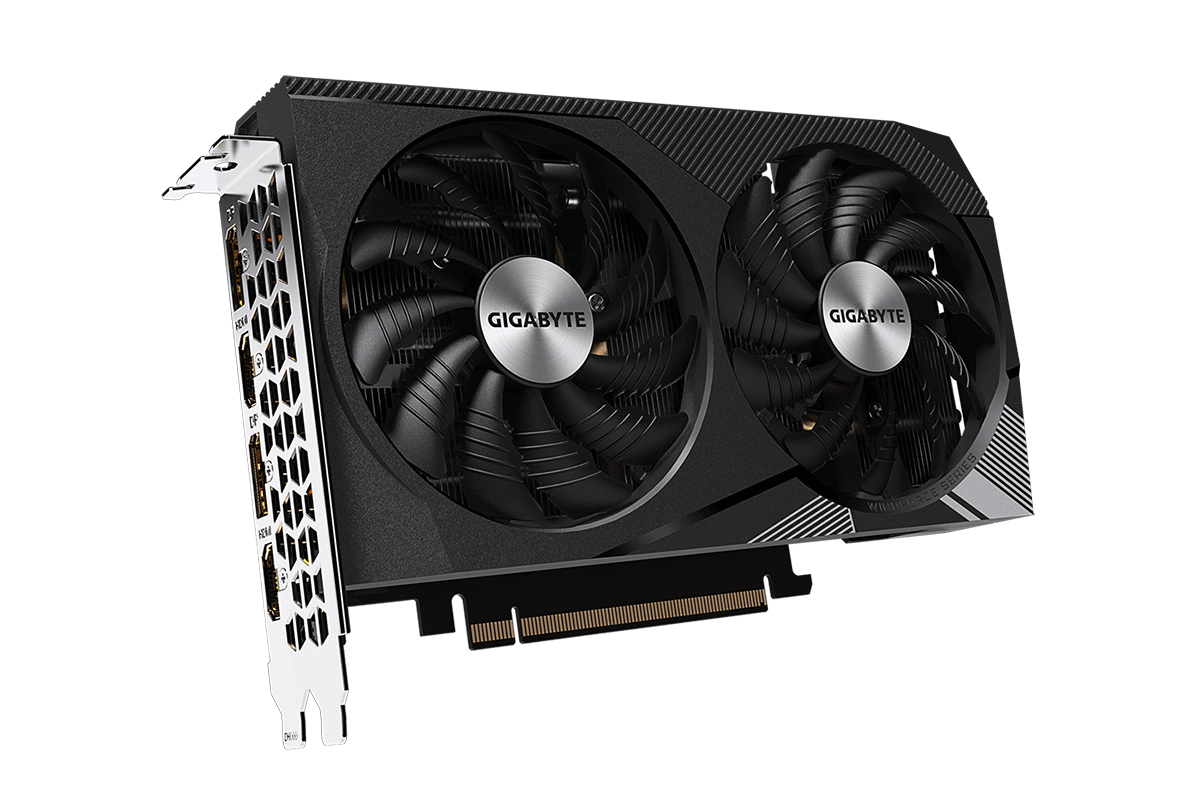 2nd best in its price range(according to gpu.userbenchmark.com)
Hardware accelerated ray-tracing
Overclockable
Retails for $249,99(at MicroCenter)
TABLE OF CONTENTS
07
01
04
RAM
Storage
The CPU
The CPUCooler
08
02
05
The Case
The GPU
The Power Supply
The Motherboard
03
09
06
Peripherals
The Power Supply
06
Corsair RM750e
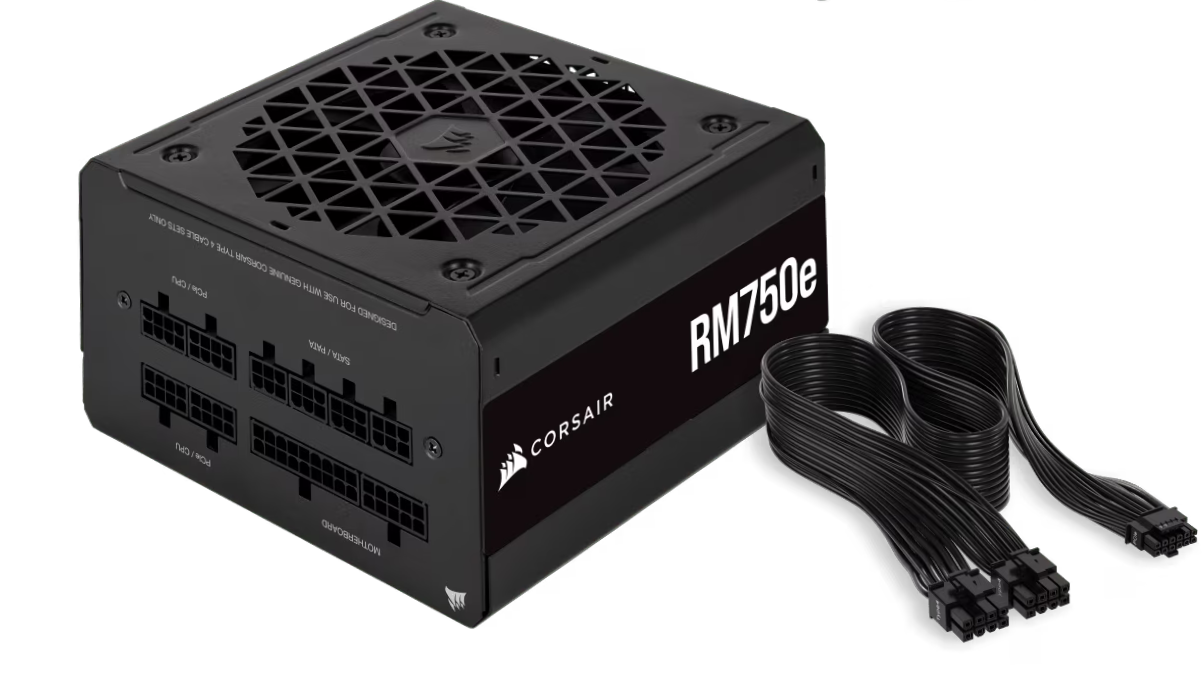 Gets the job done
750W
Room for PC upgrade
Retails for $99,99(at MicroCenter)
TABLE OF CONTENTS
07
01
04
RAM
Storage
The CPU
The CPUCooler
08
02
05
The Case
The GPU
The Power Supply
The Motherboard
03
09
06
Peripherals
Storage
07
Samsung 980 Pro M.2 NVMe 1TB SSD
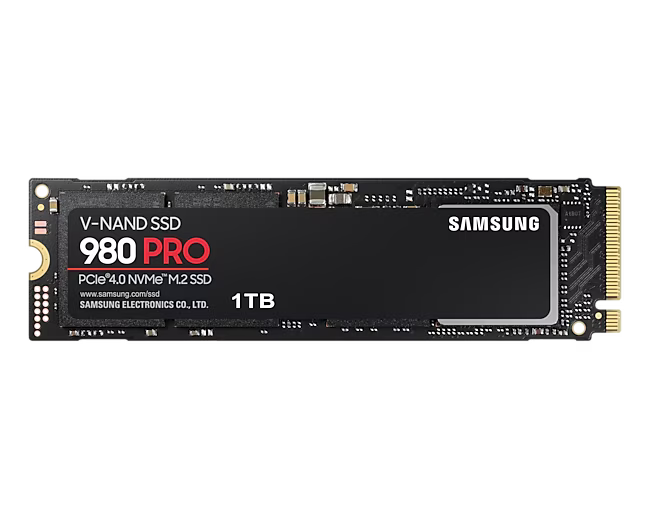 Fast, because PCIe 4.0
1TB is enough space for mostpeople
Retails for $69,99(at MicroCenter)
TABLE OF CONTENTS
07
01
04
RAM
Storage
The CPU
The CPUCooler
08
02
05
The Case
The GPU
The Power Supply
The Motherboard
03
09
06
Peripherals
The Case
08
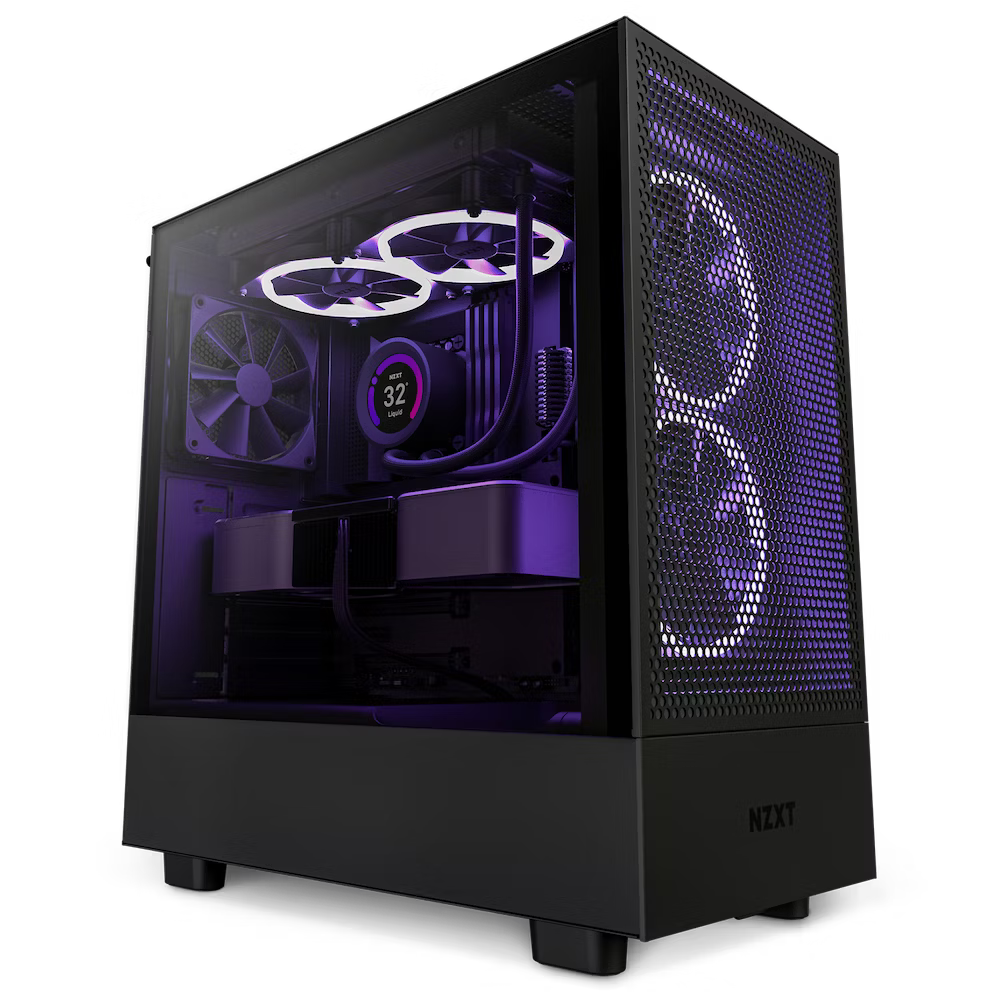 NZXT H5 Flow
ATX form factor
Lots of fans
Great quality for its price
Retails for $94,99(at MicroCenter)
TOTAL OF THE PC
$944,92
TABLE OF CONTENTS
07
01
04
RAM
Storage
The CPU
The CPUCooler
08
02
05
The Case
The GPU
The Power Supply
The Motherboard
03
09
06
Peripherals
09
PERIPHERALS
A Monitor
09
Acer 22CV1Q Full HD 21.5” LED Monitor
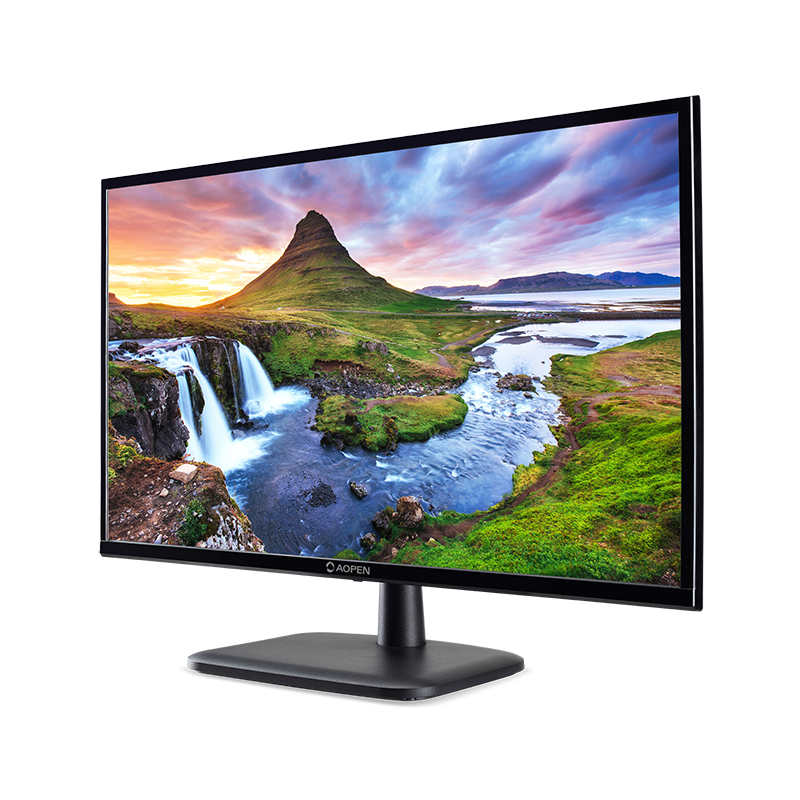 Great price
Full HD Monitor
Retails for $64,99(at MicroCenter)
Keyboard
09
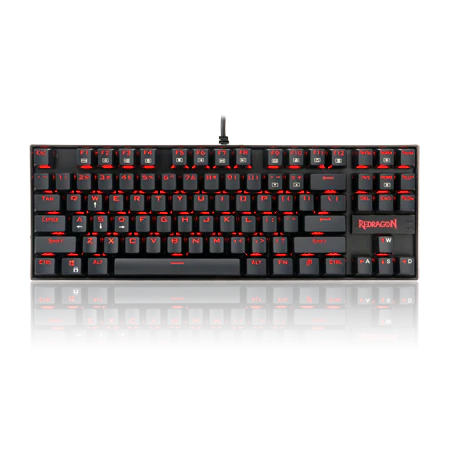 Redragon K552 75% Mechanical Keyboard
Blue Switch Mechanical Keyboard
Cheap
Retails for $34,99(at MicroCenter)
Mouse
09
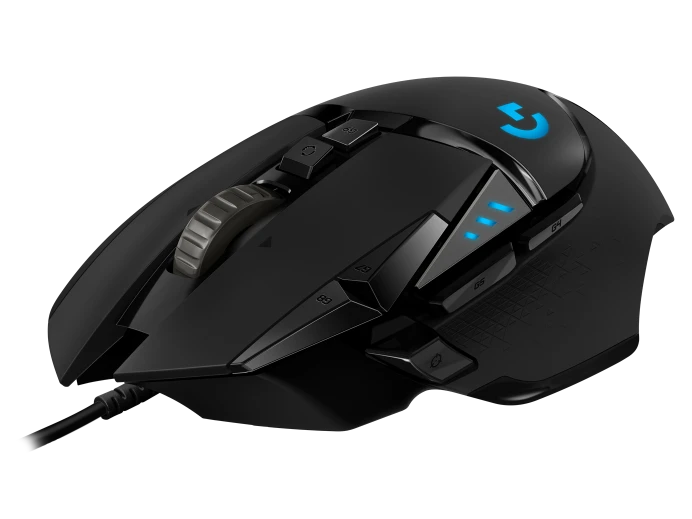 Logitech G502 HERO Mouse
One of the best and most widely used gaming mouse
Customizable weight
Retails for $49,99(at MicroCenter)
TOTAL OF THEPERIPHERALS
$149,97
IN TOTAL
$1094,89
THANK YOU FOR YOUR ATTENTION
And good luck with the cable management